Scientific Notation
Sec 2.8
Objective
The students will learn to write numbers in standard form and scientific notation.
Definition
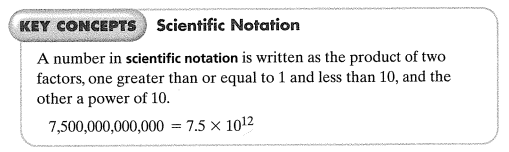 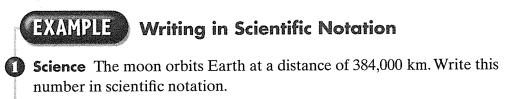 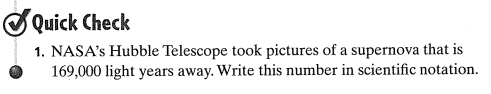 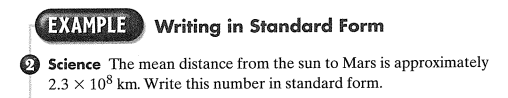 Questions?
Worksheet